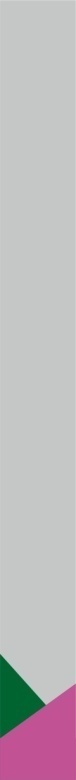 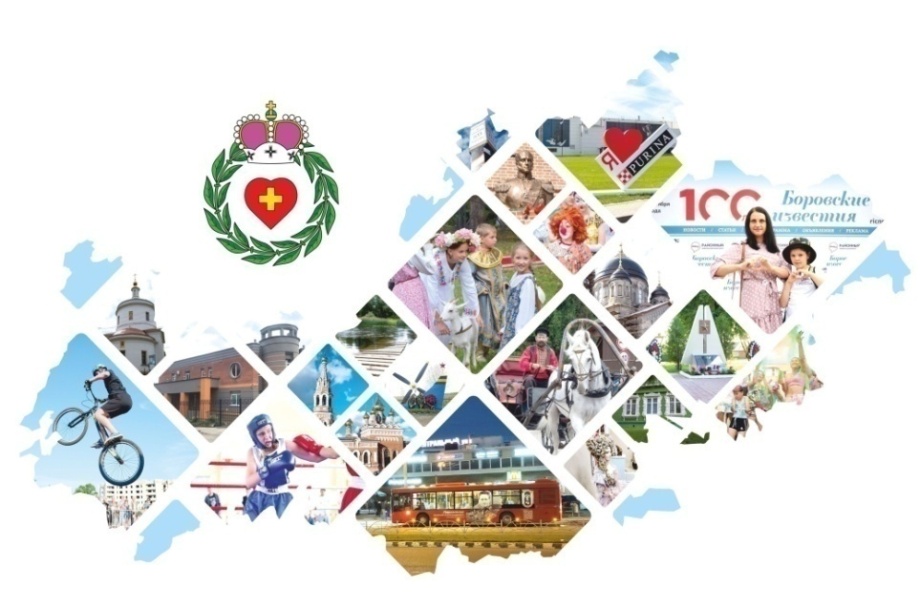 ОТЧЁТо социально-экономическом развитии Боровского района в 2021 году и планах на 2022 г.
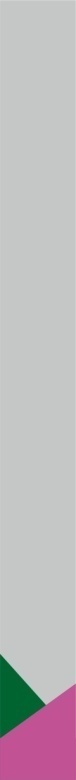 2
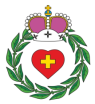 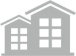 Площадь - 760 кв. км.

Более 80 тысяч жителей
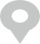 3 городских поселения
 
5 сельских поселений
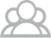 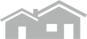 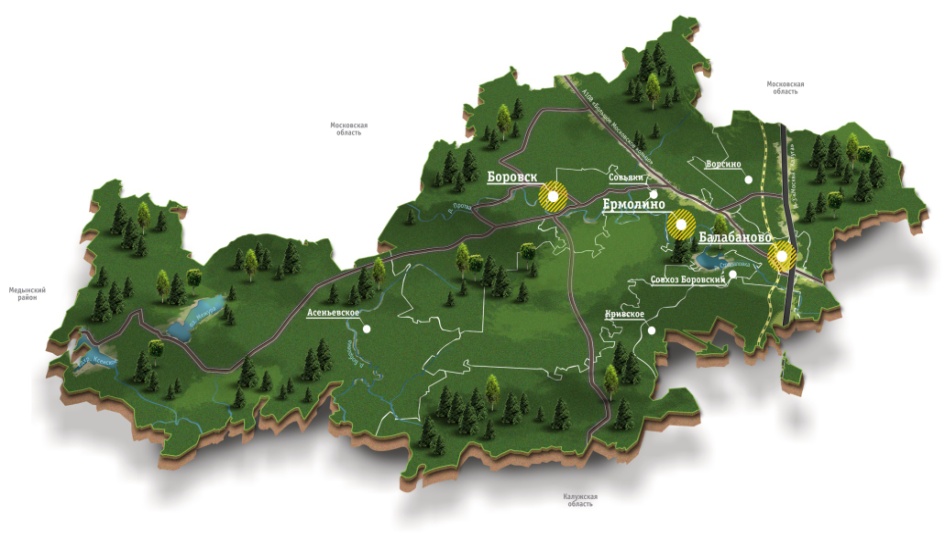 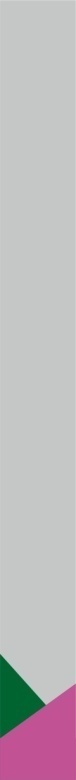 3
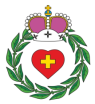 Работа в социальных сетях
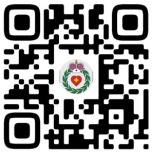 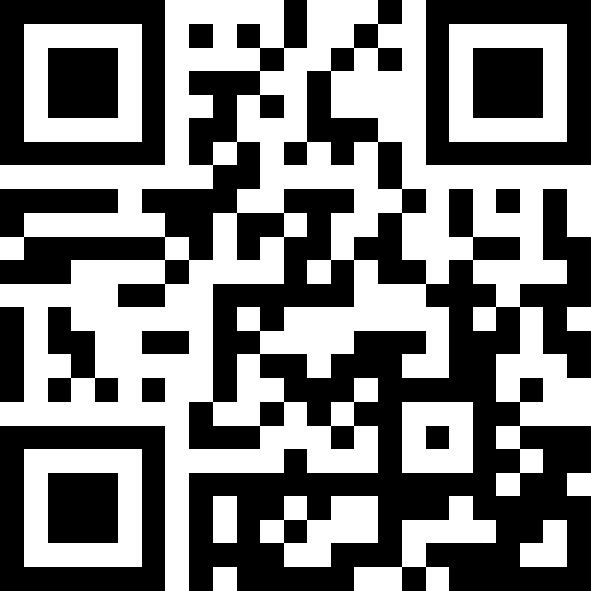 l более 1000 вопросов 
l 70000 просмотров 
l около 1000 постов
l около 150 вопросов 
 1000 просмотров 
 более 500 постов
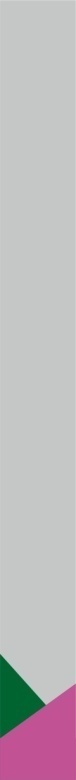 4
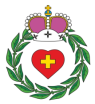 Обращения граждан динамика
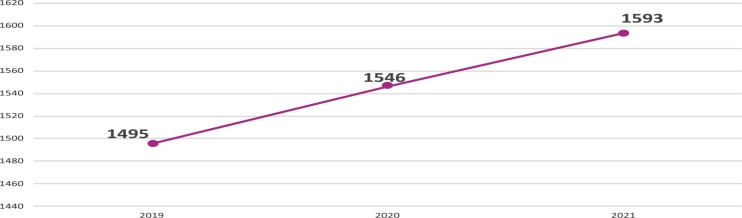 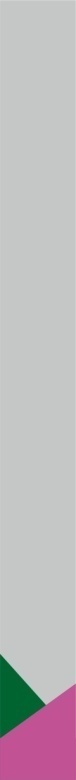 5
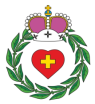 Обращения граждан по темам
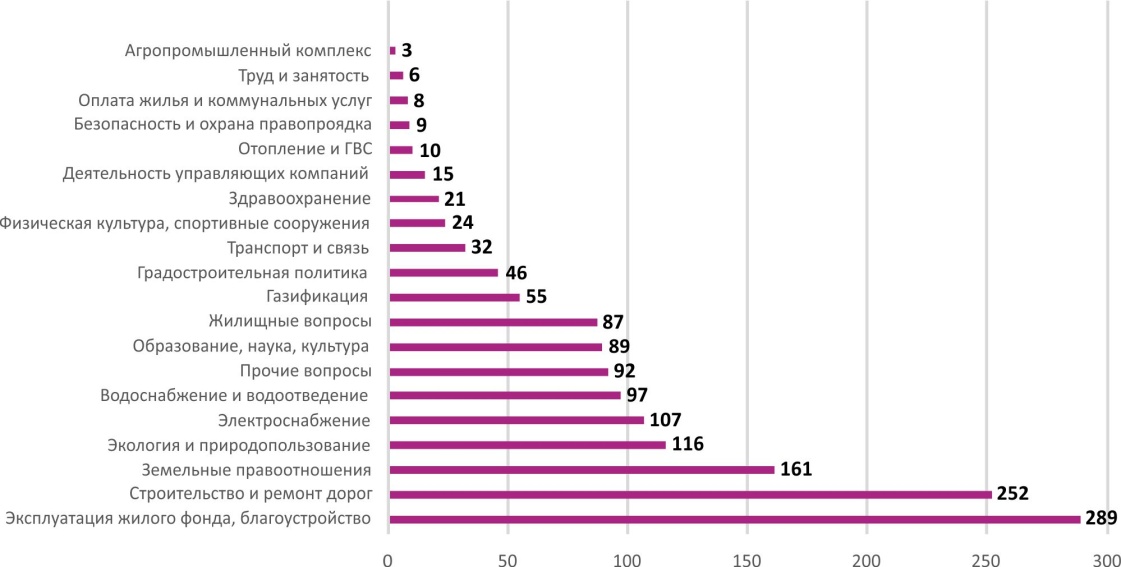 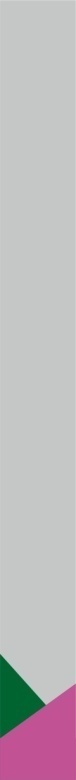 6
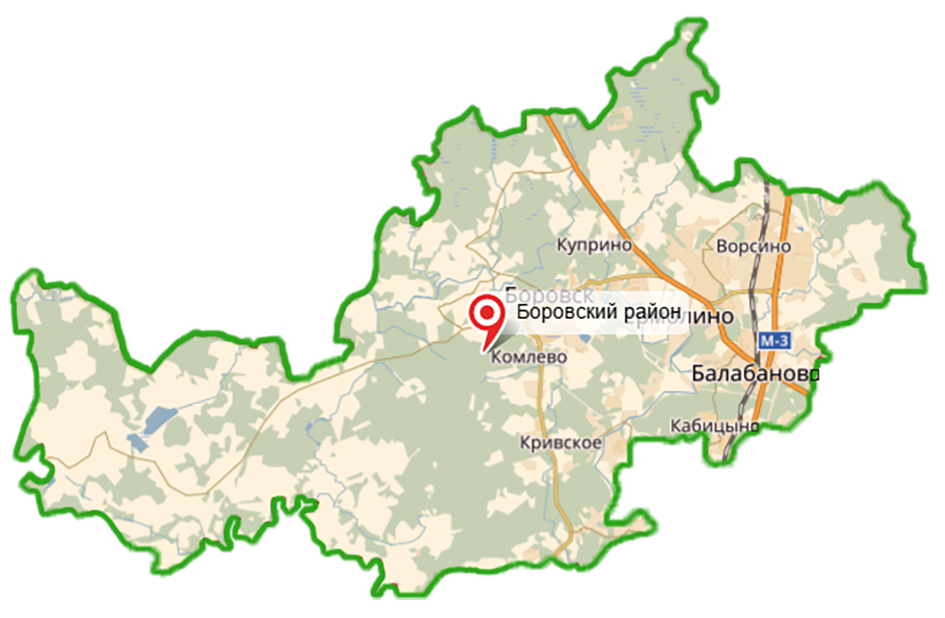 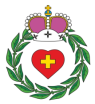 Экономические зоны
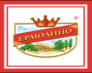 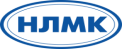 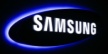 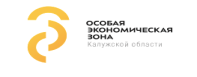 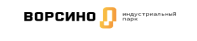 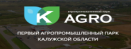 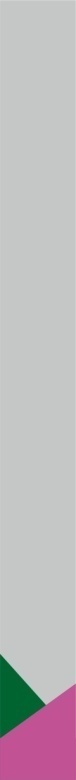 7
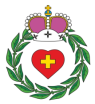 Объем отгруженной продукции в динамике (млрд. руб.)
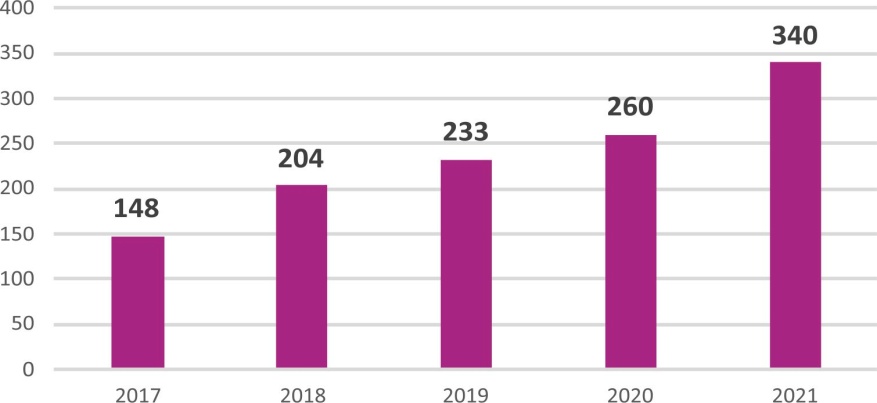 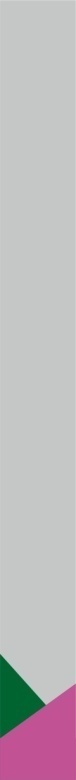 8
Динамика роста заработной платы
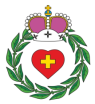 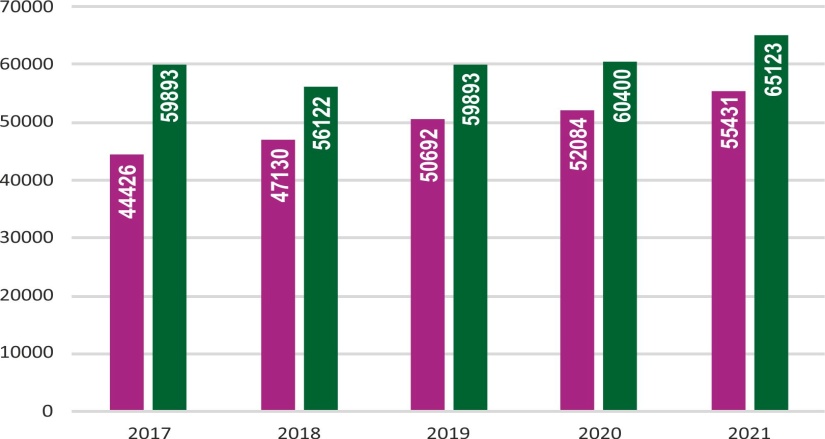 Средняя заработная плата по району





Средняя заработная плата в промышленности
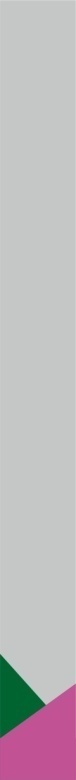 9
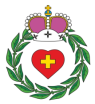 «Кузница кадров»
Операционная деятельность 
в логистике

Техническое обслуживание 
и ремонт двигателей 
и агрегатов

Коммерция по различным отраслям
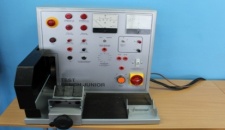 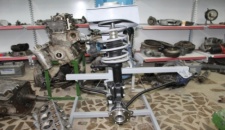 Новые 
программы обучения
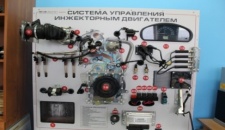 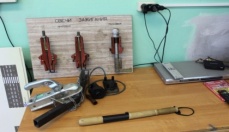 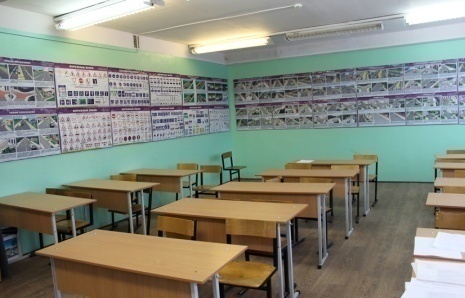 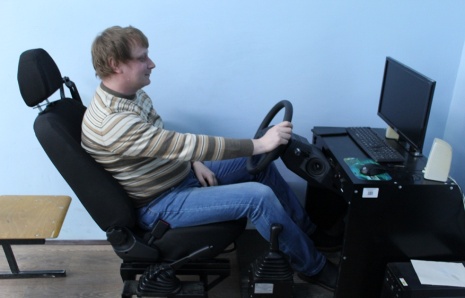 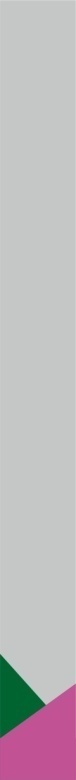 10
Бюджет Боровского района в сравнении 
с другими муниципальными районами
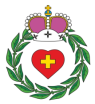 Налоговые и неналоговые доходы консолидированного бюджета (млн. руб.)
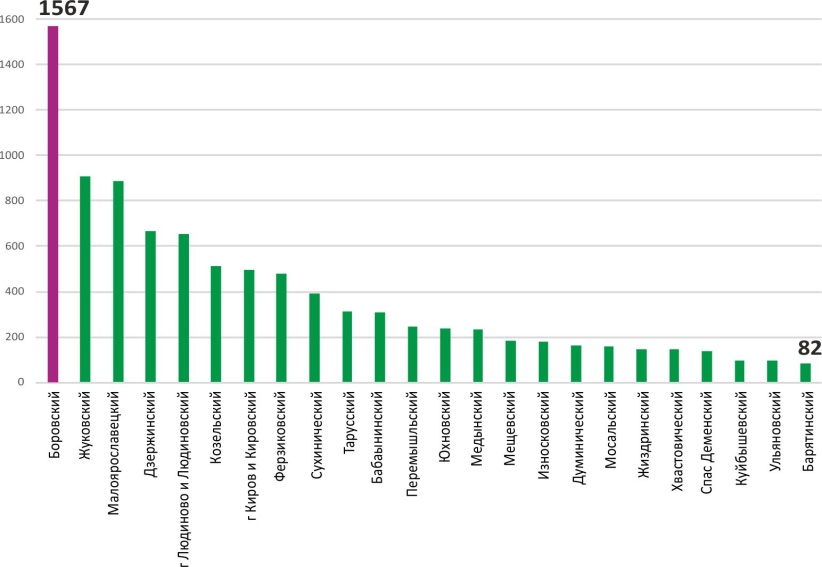 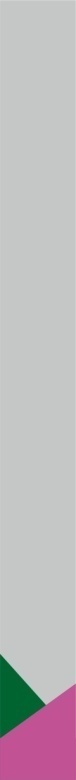 11
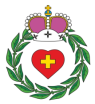 Комиссия по укреплению бюджетной дисциплины
ликвидирована задолженность 
по заработной плате в размере 
6,3 млн. руб.
ликвидирована задолженность перед бюджетом в сумме
52,3 млн. руб.
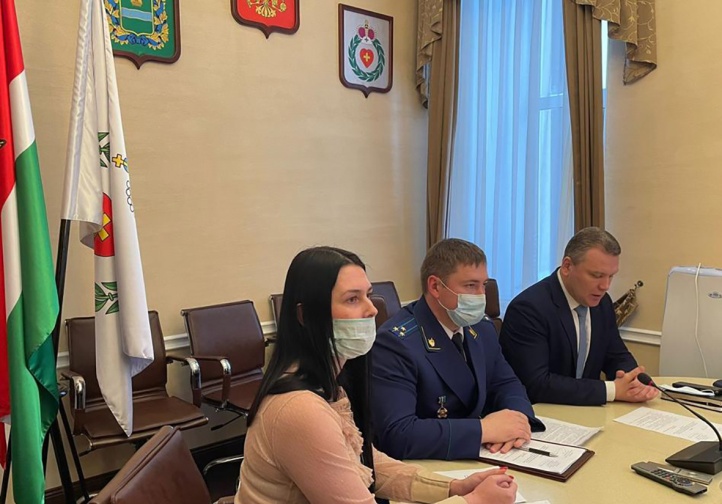 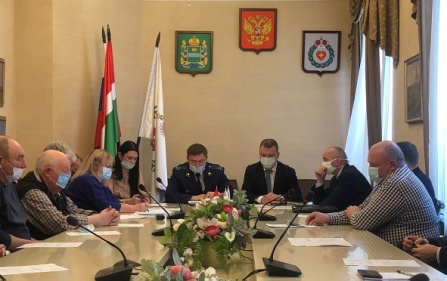 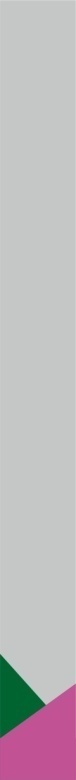 12
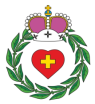 Расходы бюджета
Национальные проекты
l экономический ростl человеческий капиталl комфортная среда для жизни
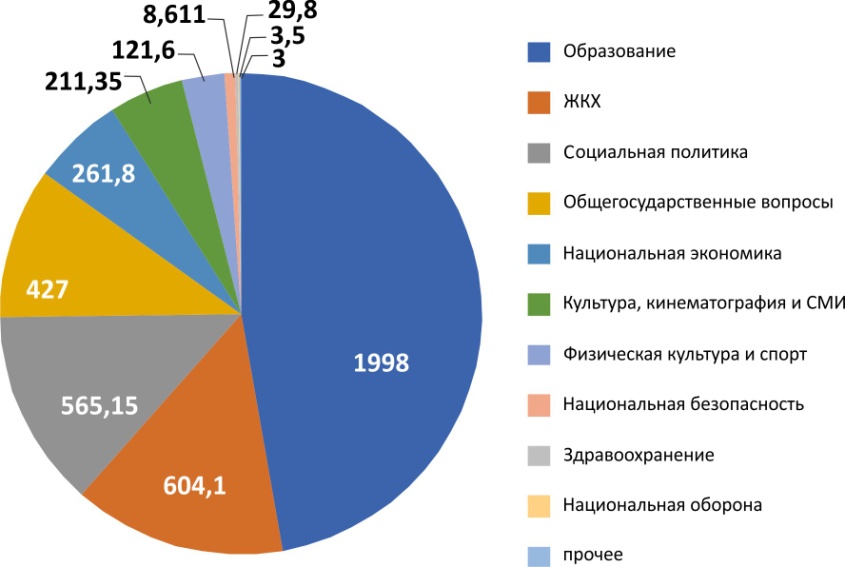 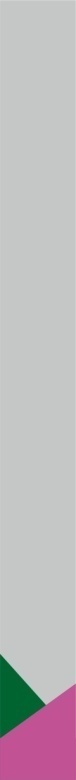 13
Инициативное бюджетирование
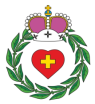 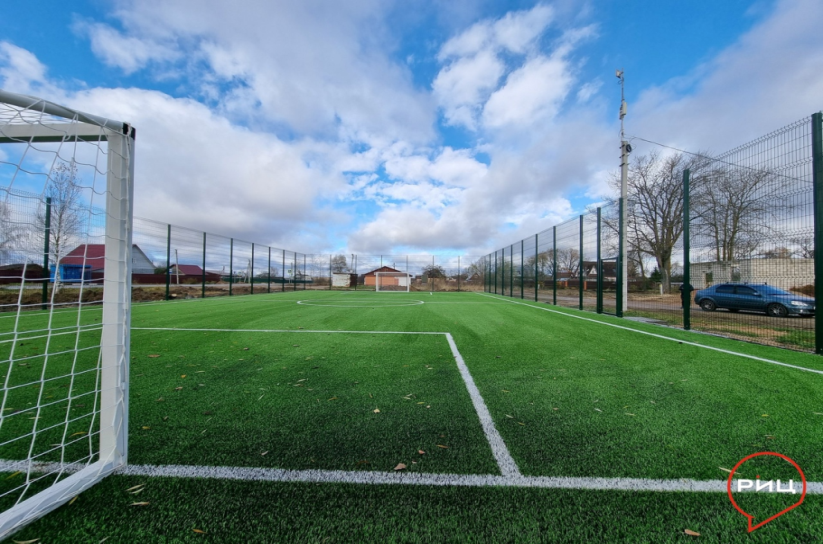 За 3 года реализовано более 
30 проектов
60 млн. руб.
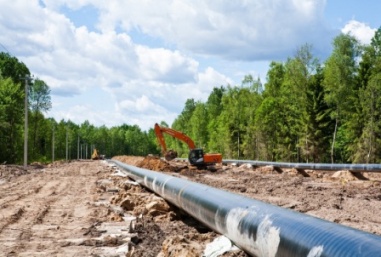 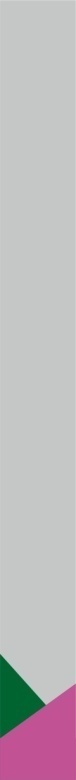 14
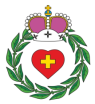 Конкурсные процедуры
Экономия
40 млн. руб.
21% 
от расходов
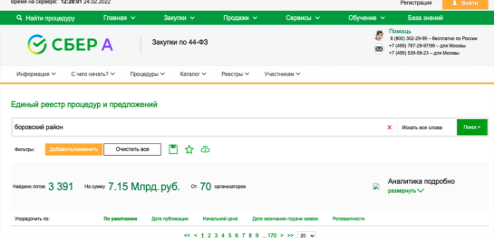 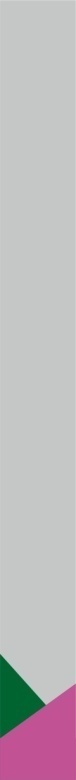 15
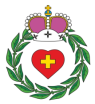 «Экономический рост»
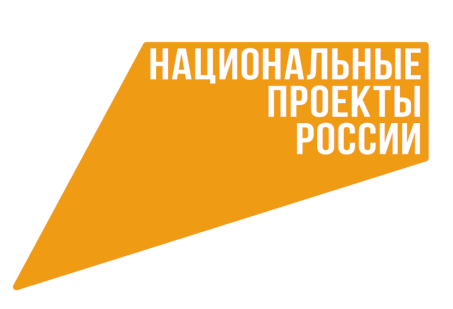 l Производительность труда 
    и поддержка занятости

l Комплексный план модернизации 
    и развития инфраструктуры

l Малое и среднее
    предпринимательство 
    и поддержка предпринимательской
    активности

l  Туризм и индустрия гостеприимства
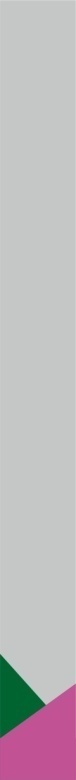 16
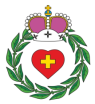 Сельское хозяйство и переработка с/х продукции
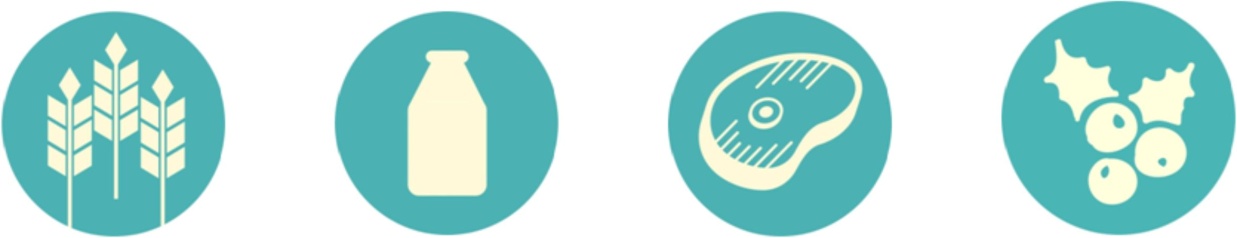 1876,6 т
9160,6 т
6538,6 т
17995,8 т
Более 6 тыс. сотрудников
Оборот 2,3 млрд. руб.
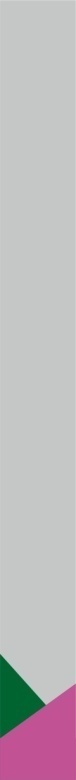 17
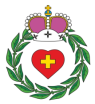 Занятость населения
Уровень безработицы 0,5%
683 человека трудоустроено
более 1500 вакансий
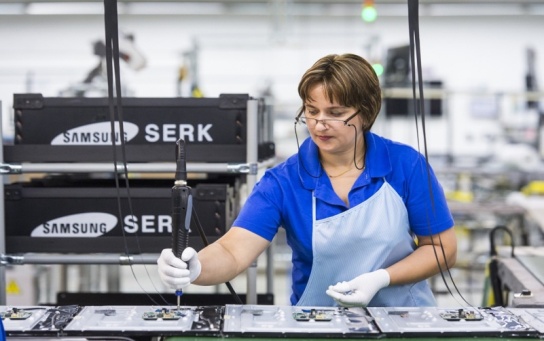 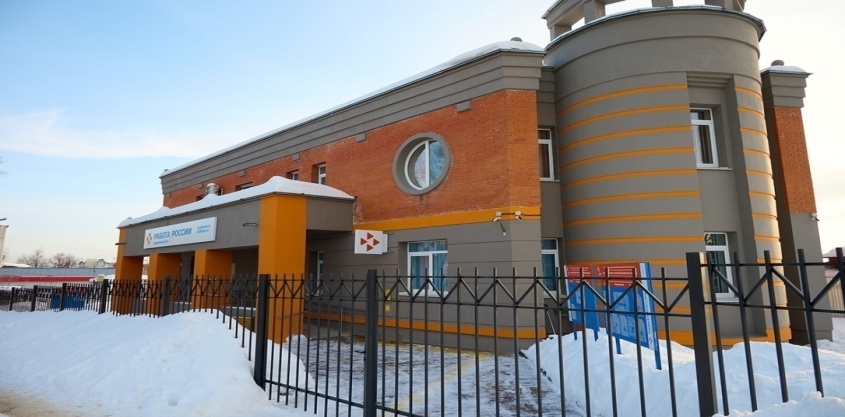 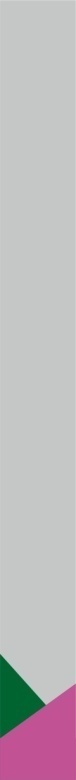 18
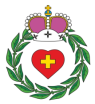 Инфраструктурные проекты
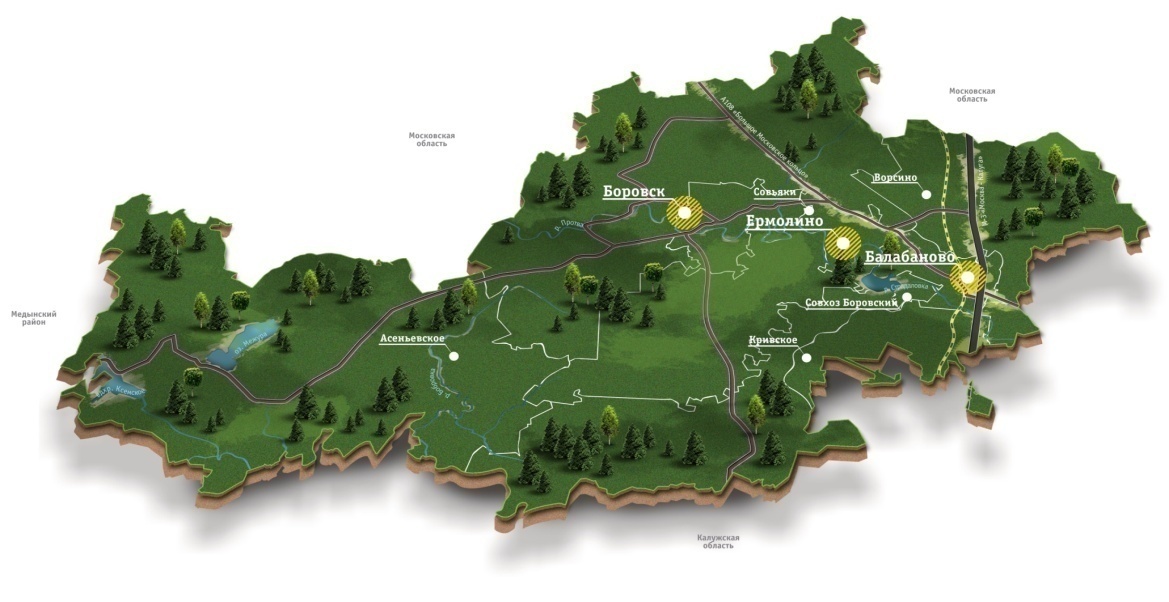 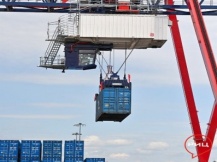 Терминал Фрейт Виладж
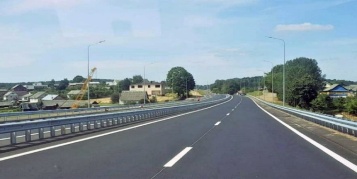 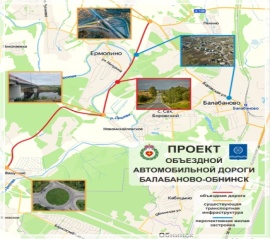 Реконструкция М3
Обход г. Балабаново
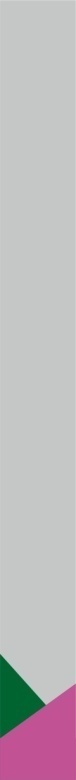 19
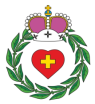 Малое и среднее предпринимательство
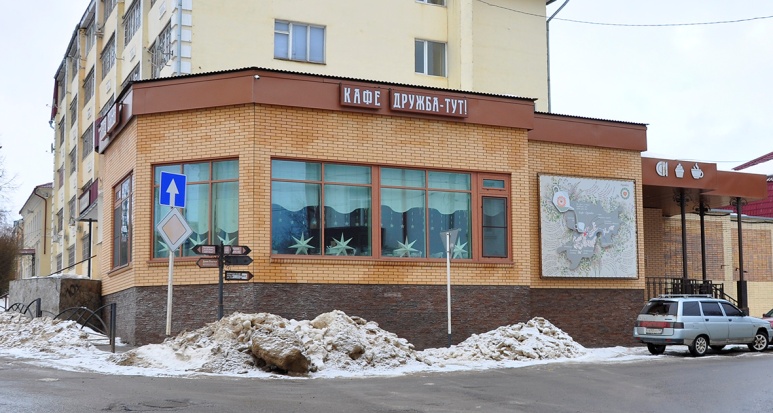 872 субъекта
7300 рабочих мест
2000 самозанятых

Поддержка
15 млн. руб.
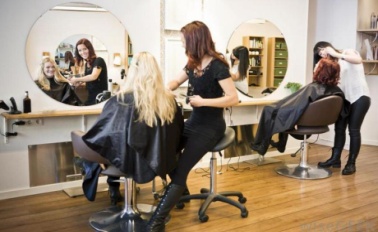 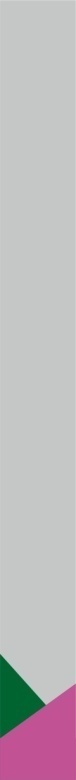 20
Туризм
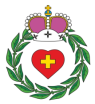 Около 1 млн. туристов
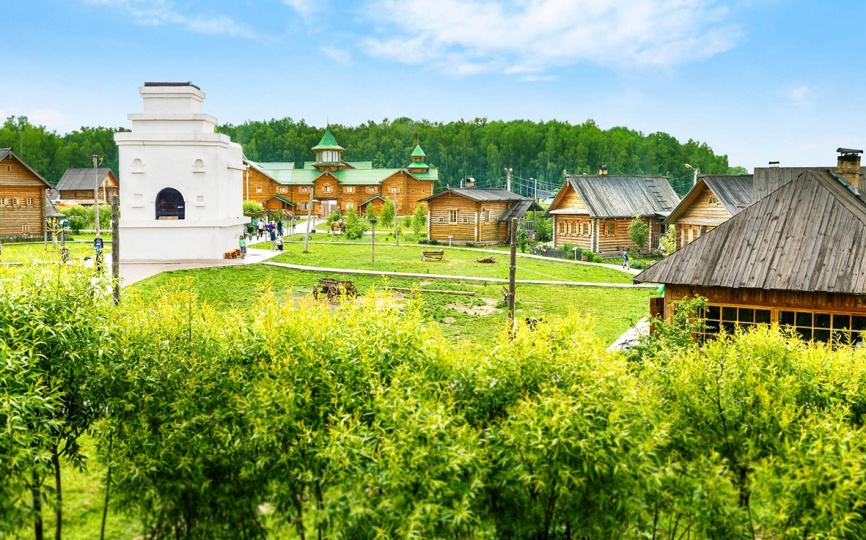 "В ближайшее время будет запущена программа льготных кредитов на реконструкцию и строительство гостиниц и других объектов инфраструктуры, ставка под 3-5 %, кредит рассчитан на 15 лет. С учетом инфраструктурных кредитов новый импульс получат целые туристические кластеры. Регионы Центральной России 
на новом качественном уровне смогут расширить потенциал "Золотого кольца" с учетом малых городов как Таруса, Палех, Боровск и другие"
Из послания Президента РФ 
В. В. Путина Федеральному Собранию
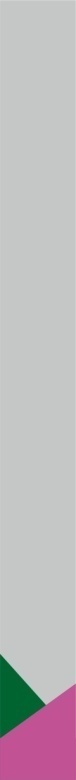 21
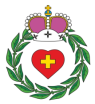 Событийный туризм
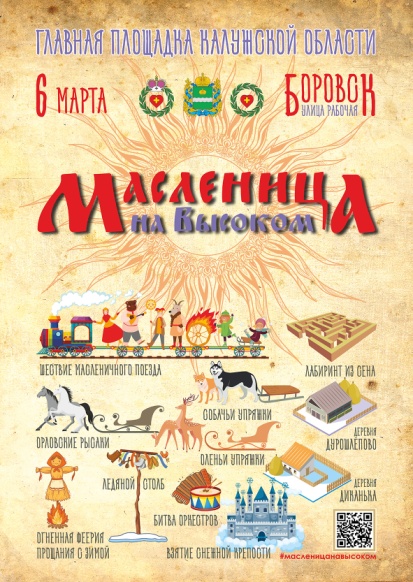 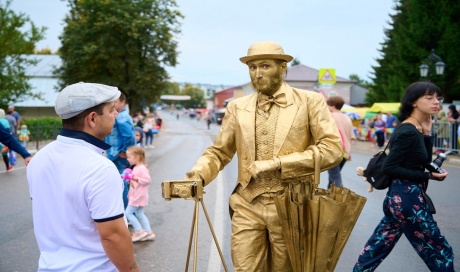 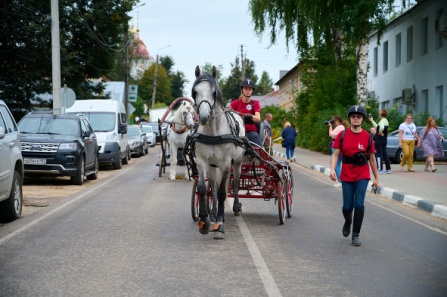 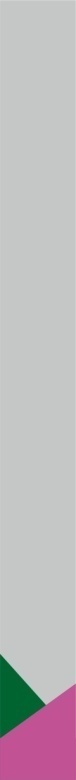 22
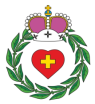 Перспектива развития туристической инфраструктуры
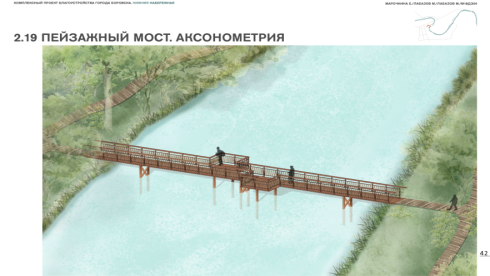 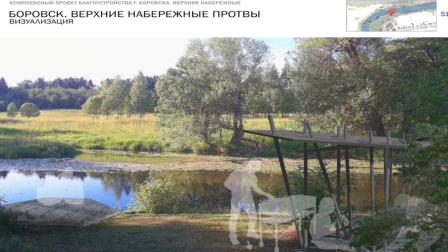 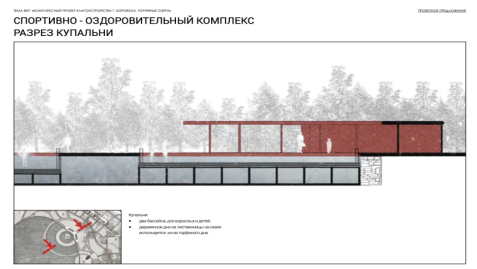 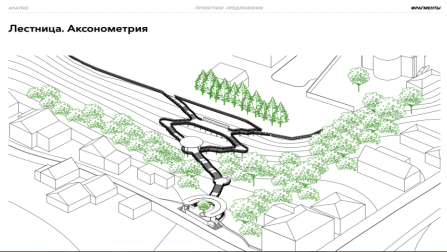 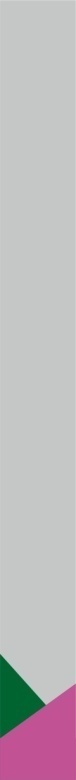 23
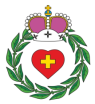 «Человеческий капитал»
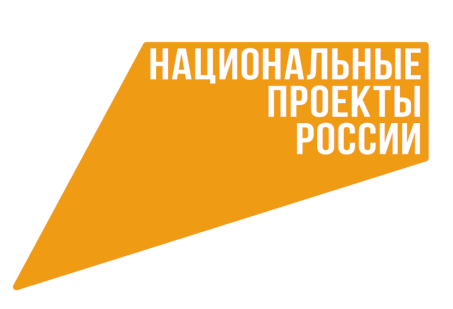 l Образование и культура

l Здравоохранение

l Демография
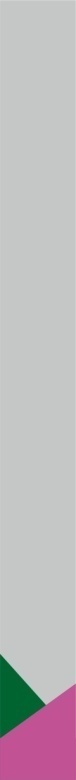 24
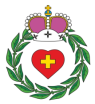 Здравоохранение
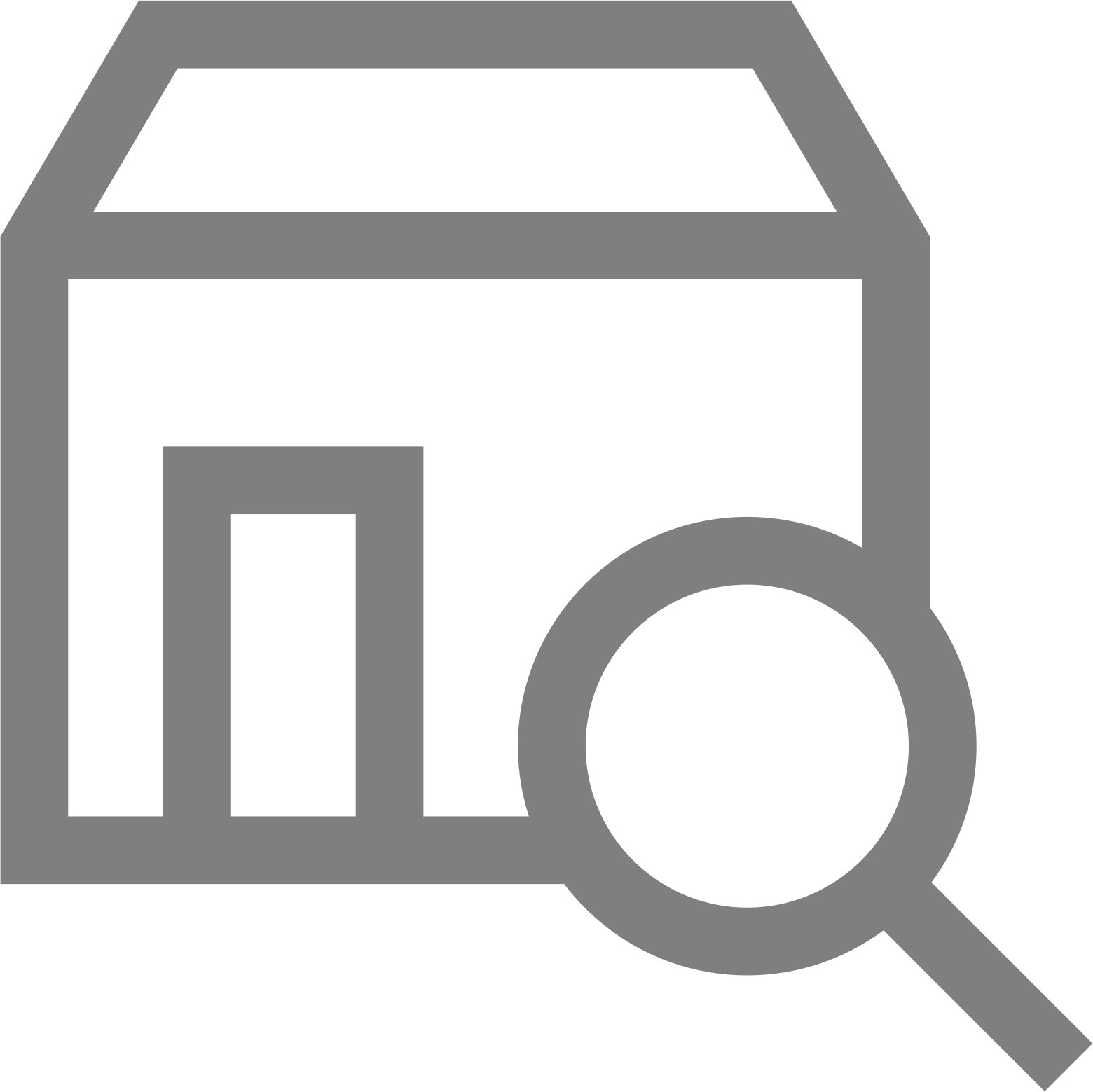 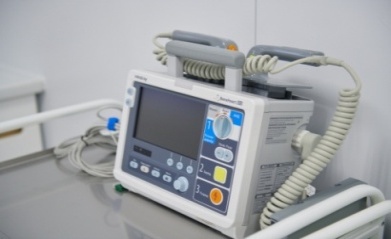 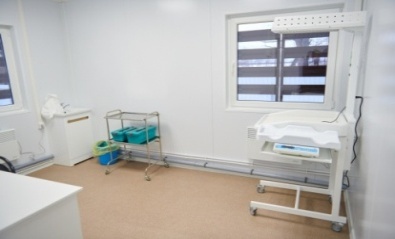 11
ФАПов
Поддержка из бюджета района
В сумме
20 млн. руб.
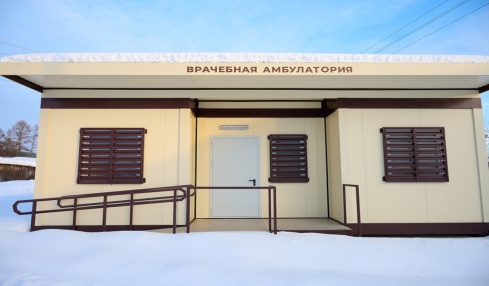 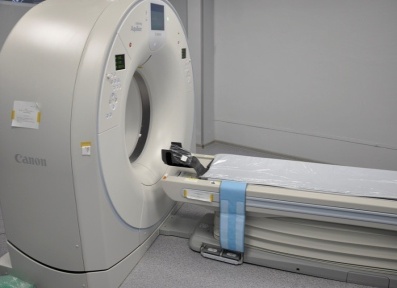 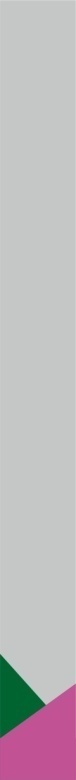 25
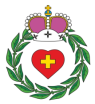 Родилось 
625 детей
Что больше прошлого года на 15%
Демография
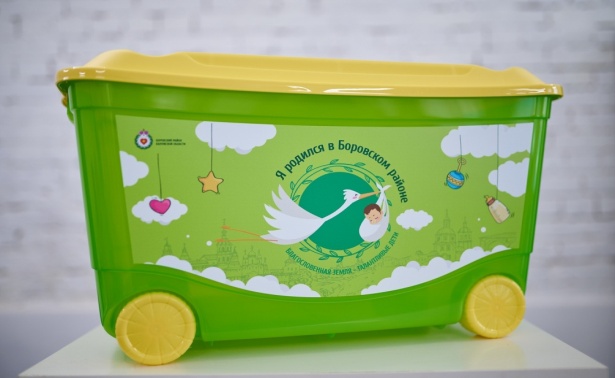 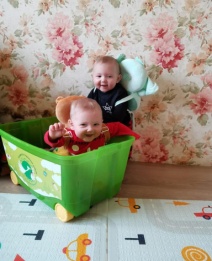 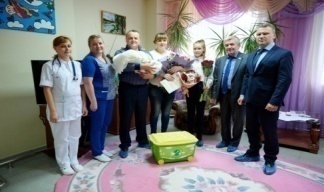 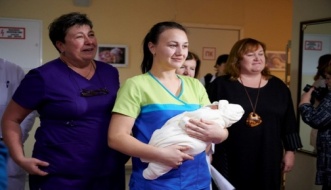 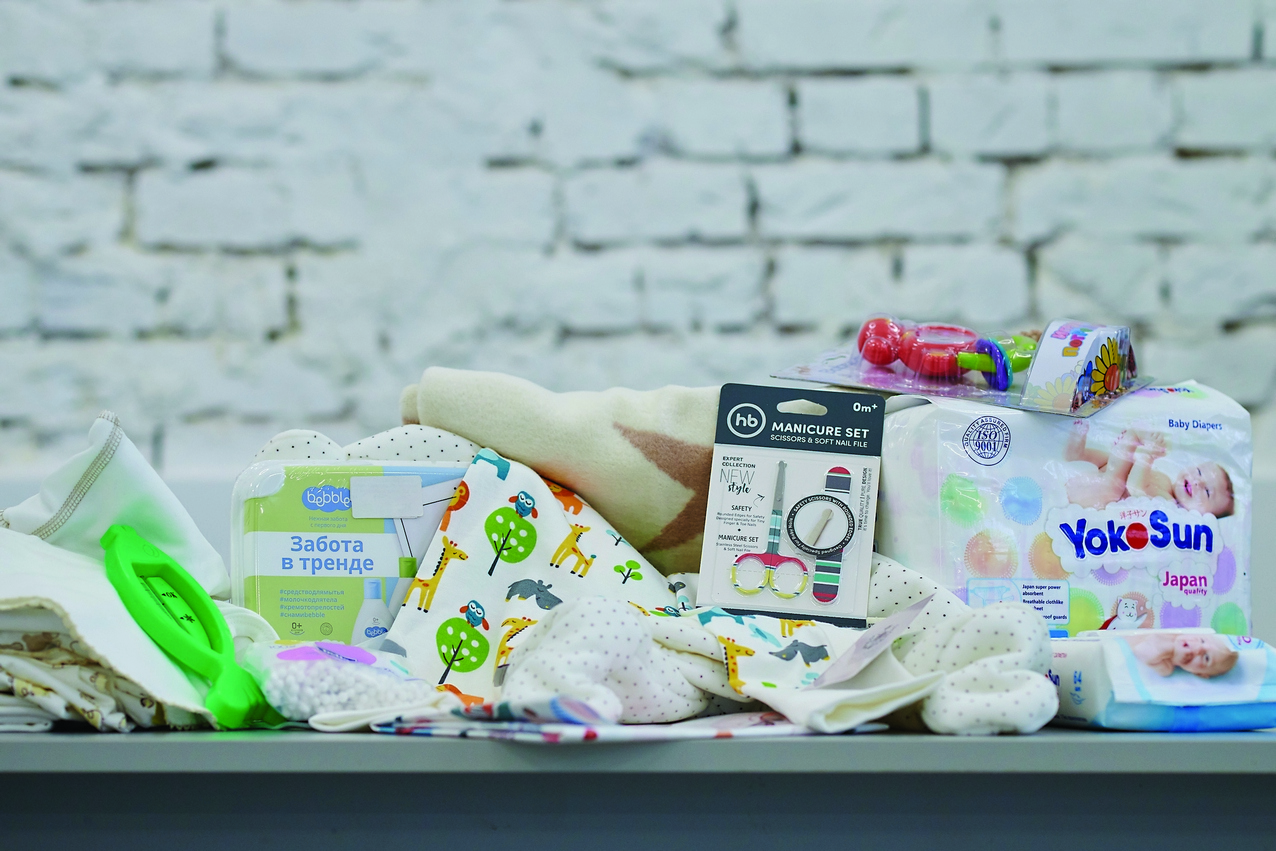 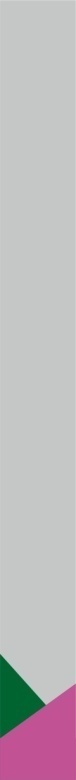 26
15 школ
7,5 тыс. учащихся
900 первоклассников
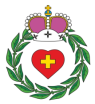 Образование
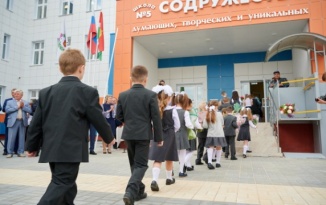 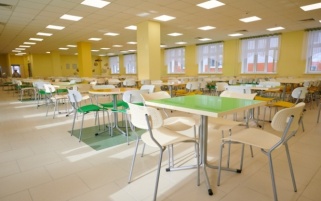 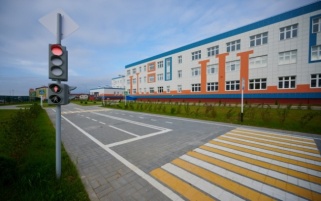 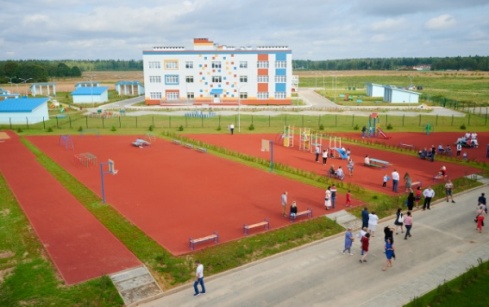 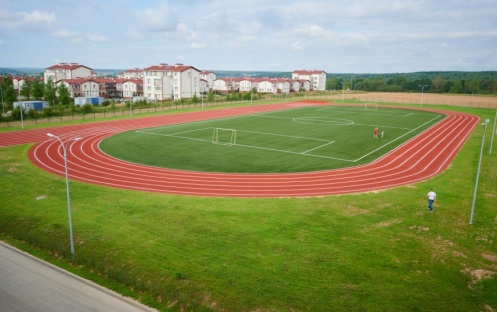 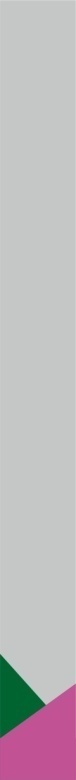 27
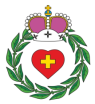 Дошкольное образование
23 учреждения
3533 ребёнка
4 новых группы
на 80 детей
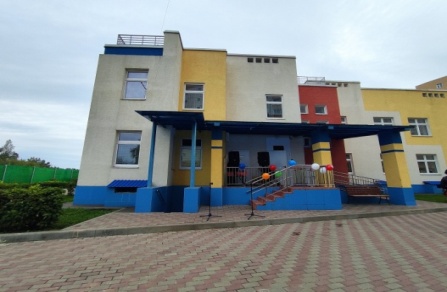 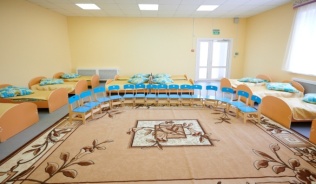 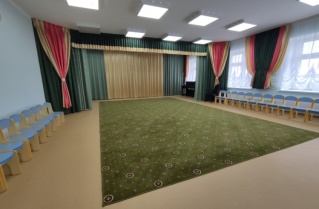 Перспективы

Детский сад  
в д. Кабицыно

Капитальный ремонт детского сада 
в д. Митяево
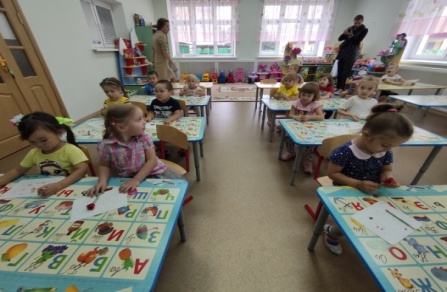 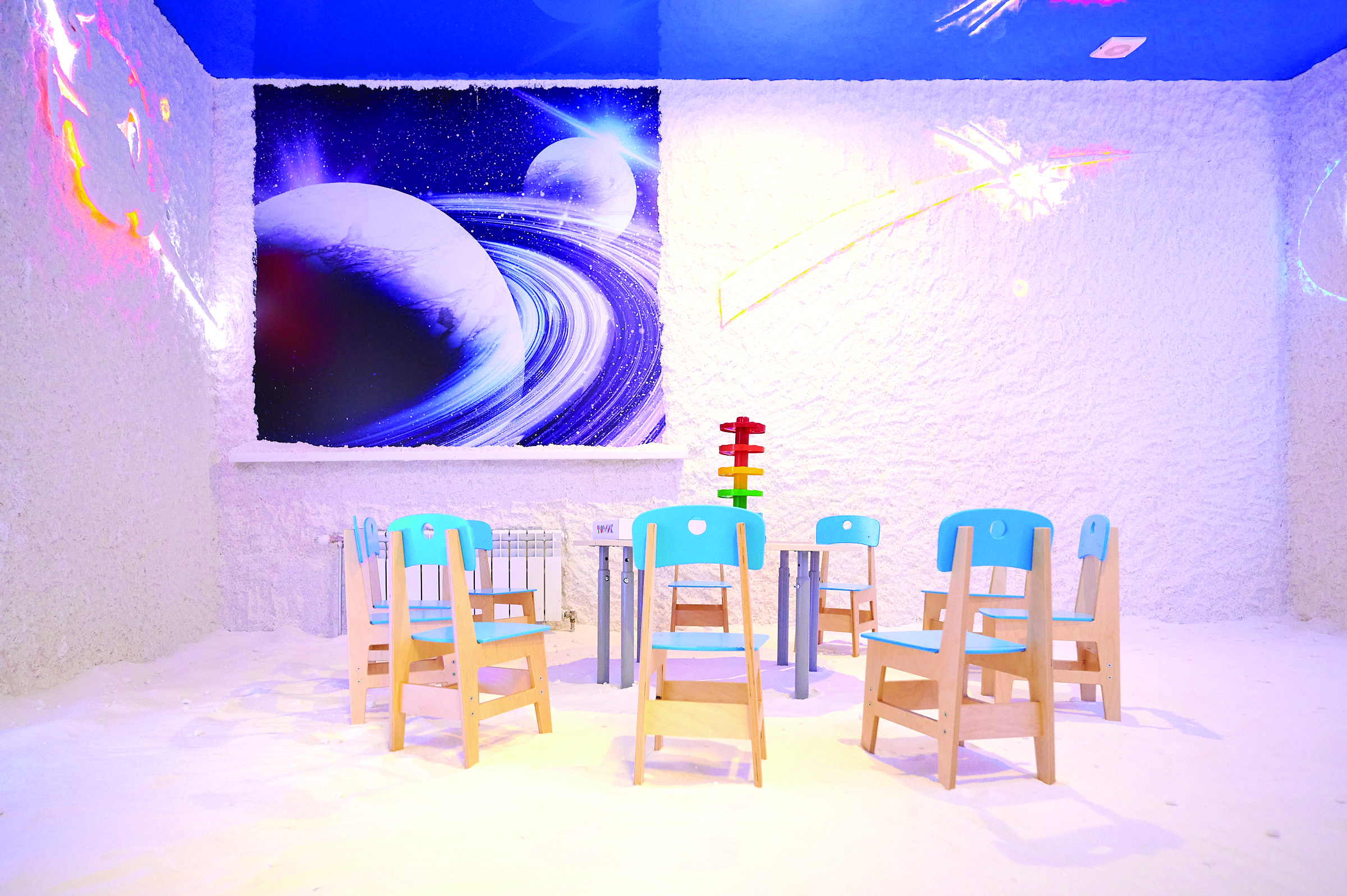 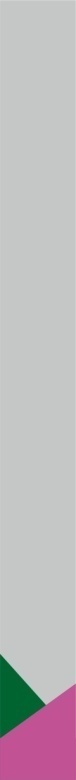 28
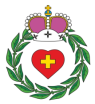 Охват дополнительного образования 80% 
от общего количества детей
Качество образования
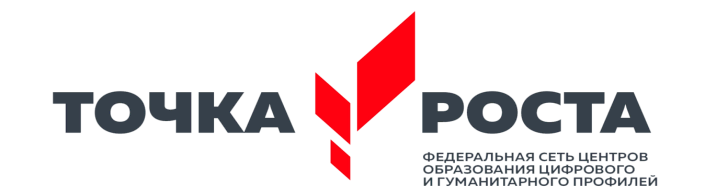 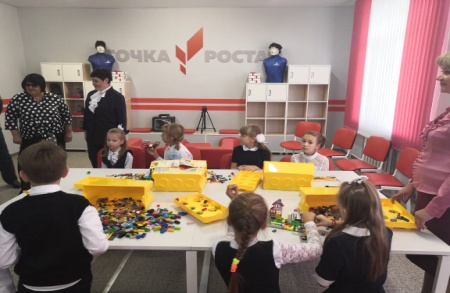 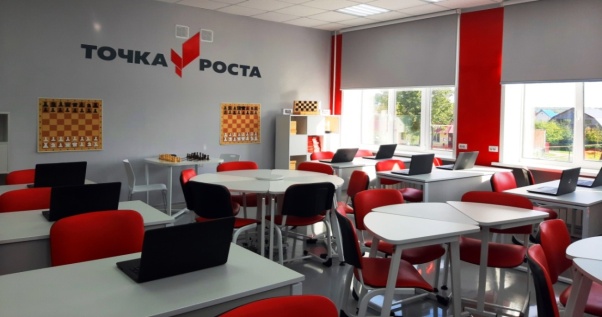 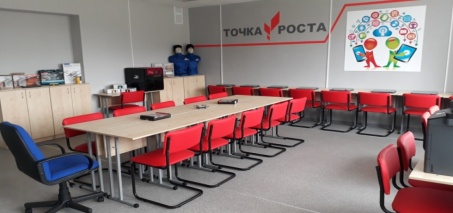 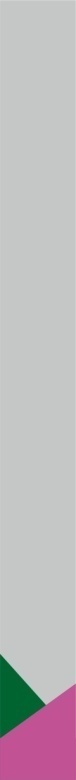 29
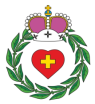 Культура
12 домов культуры
17 библиотек
1 муниципальный музей
137 000 посещений за год
Районные учреждения включены в программу «Пушкинская карта»
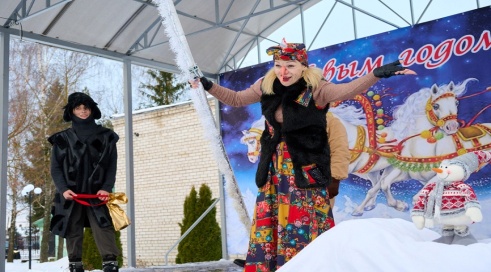 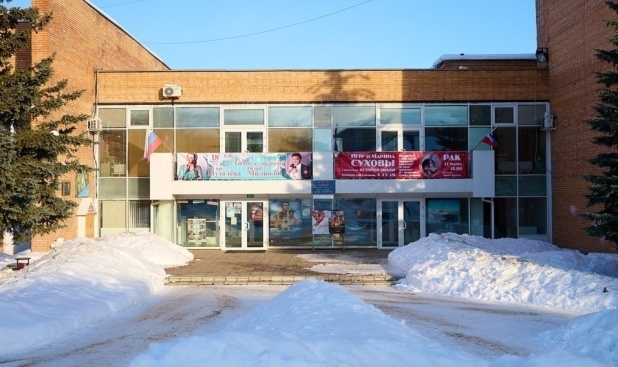 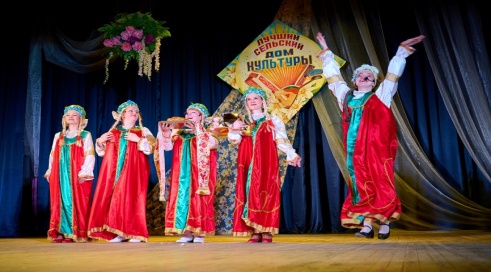 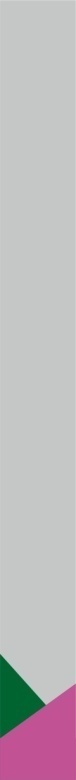 30
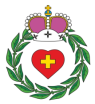 Спорт
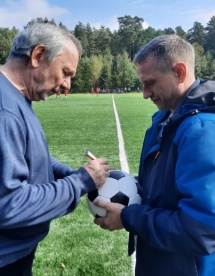 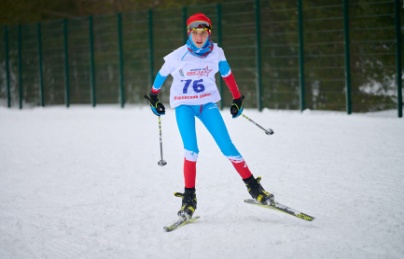 44% - доля жителей регулярно занимающихся физической 
культурой

200 призовых мест
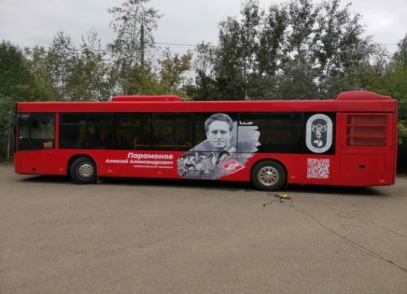 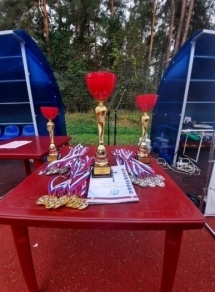 Перспективы

ФОК 
с бассейном 
в г. Балабаново

Ледовая арена 
в г. Ермолино
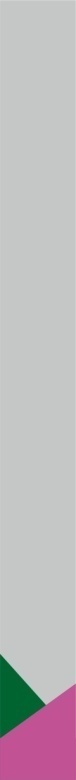 31
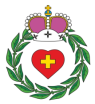 Безопасные и качественные автодороги
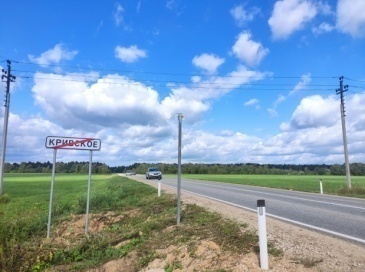 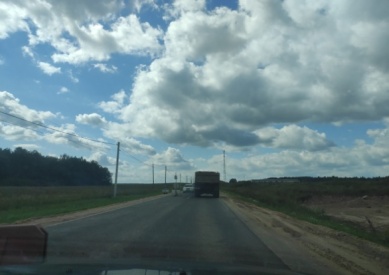 663 км. 
дорожная сеть
80 млн. 
на содержание
15 км. автодорог 
в асфальтовом исполнении отремонтировано
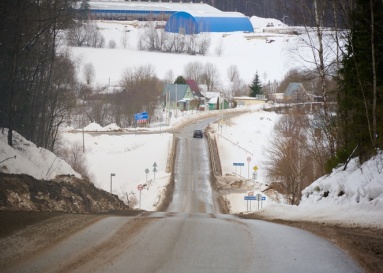 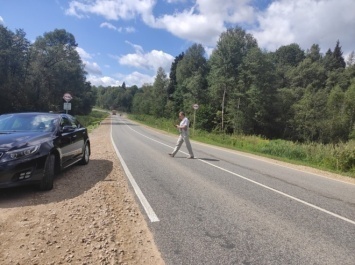 Перспективы

Обход 
г. Балабаново

Автомобильная дорога 
Куприно-Козельское
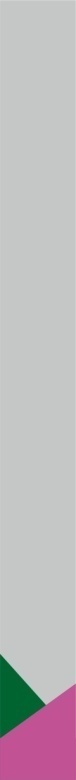 32
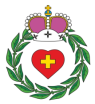 Жильё и городская среда
90 тыс. кв. м  
нового жилья

Ремонт:
19 дворовых 
5 общественных
территорий
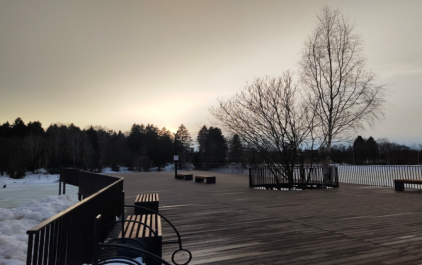 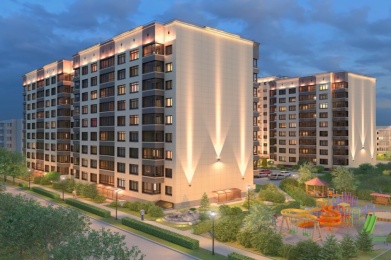 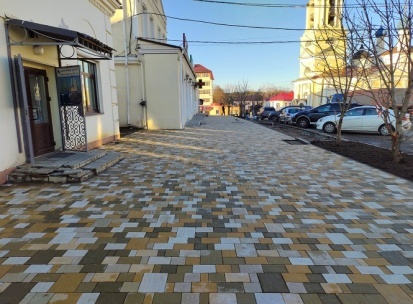 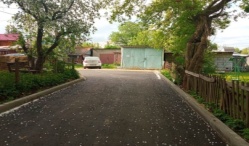 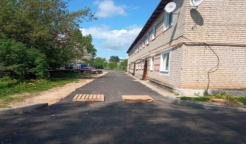 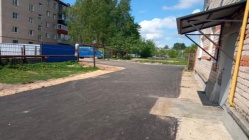 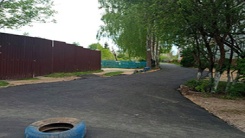 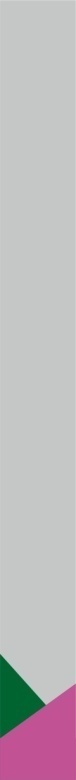 33
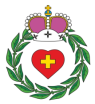 Более 
7 млн. поездок

300 км протяженность маршрутов

Автобусы среднего и большого класса
Общественный транспорт
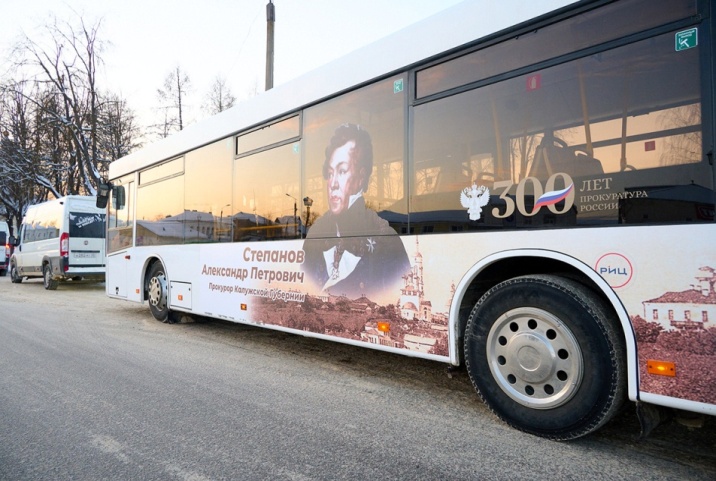 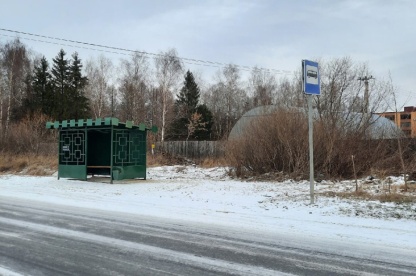 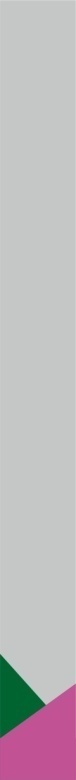 34
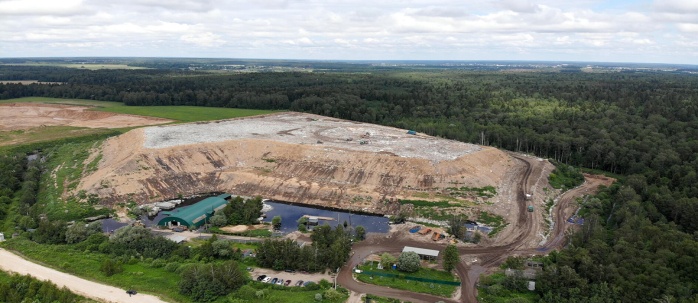 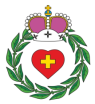 Экология
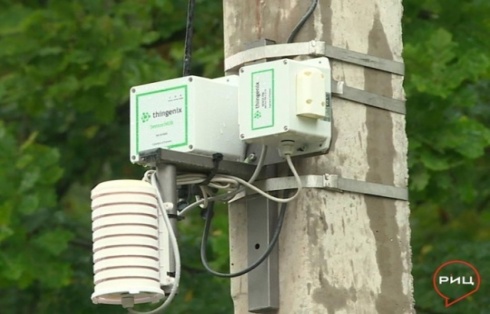 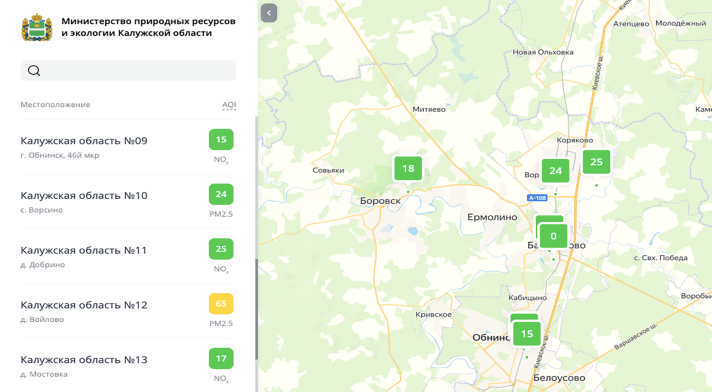 Более 
1 млрд. руб. стоимость реконструкции очистных
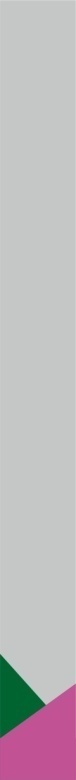 35
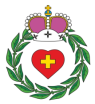 Стратегия 2040
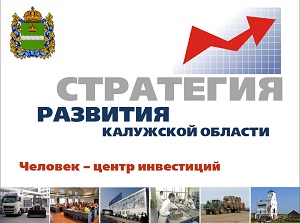 Увеличение населения 
до 100 тыс. к 2040 году
Комплексное развитие территорий

Развитие туристического кластера

Борьба 
за человеческий капитал
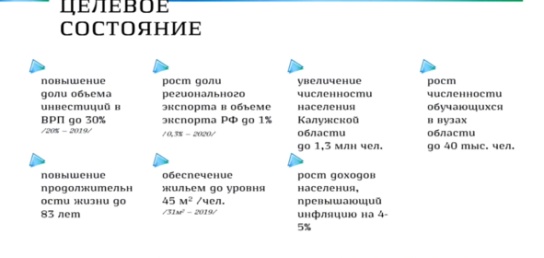 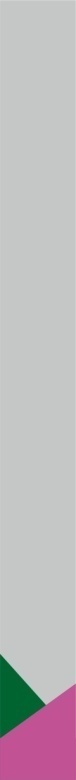 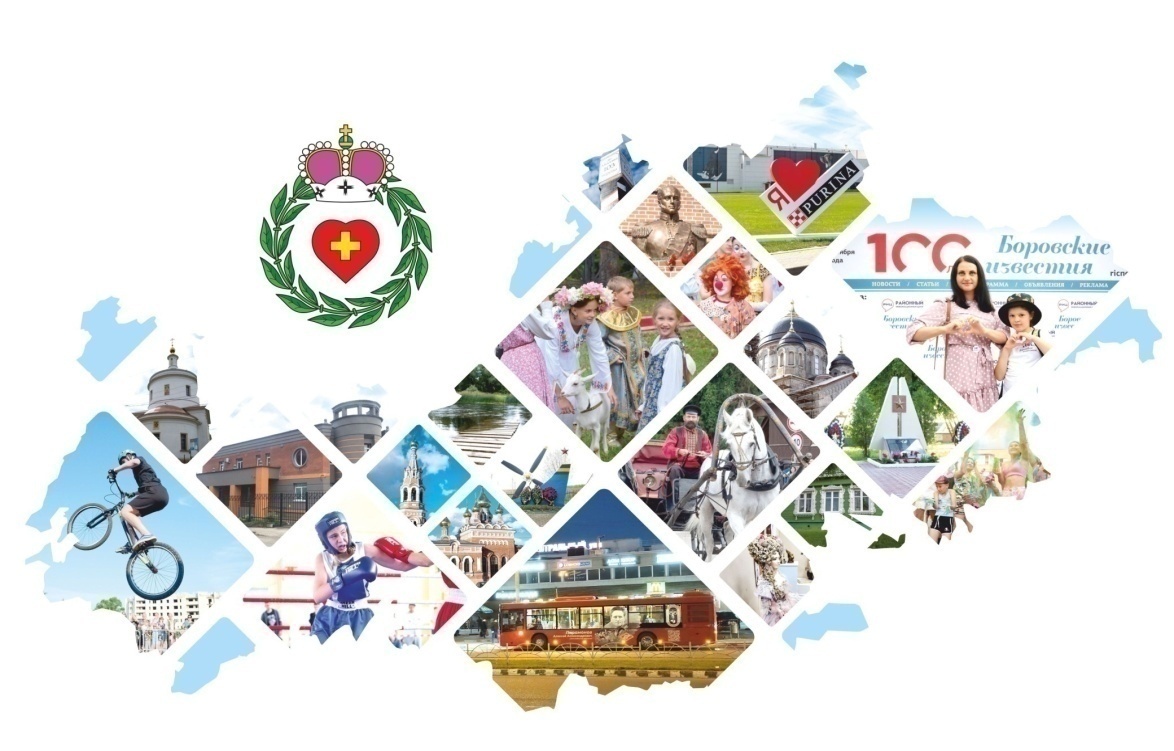